The Unintended Consequences of Water Conservation
…that you’ve probably never considered…
The intended consequences…
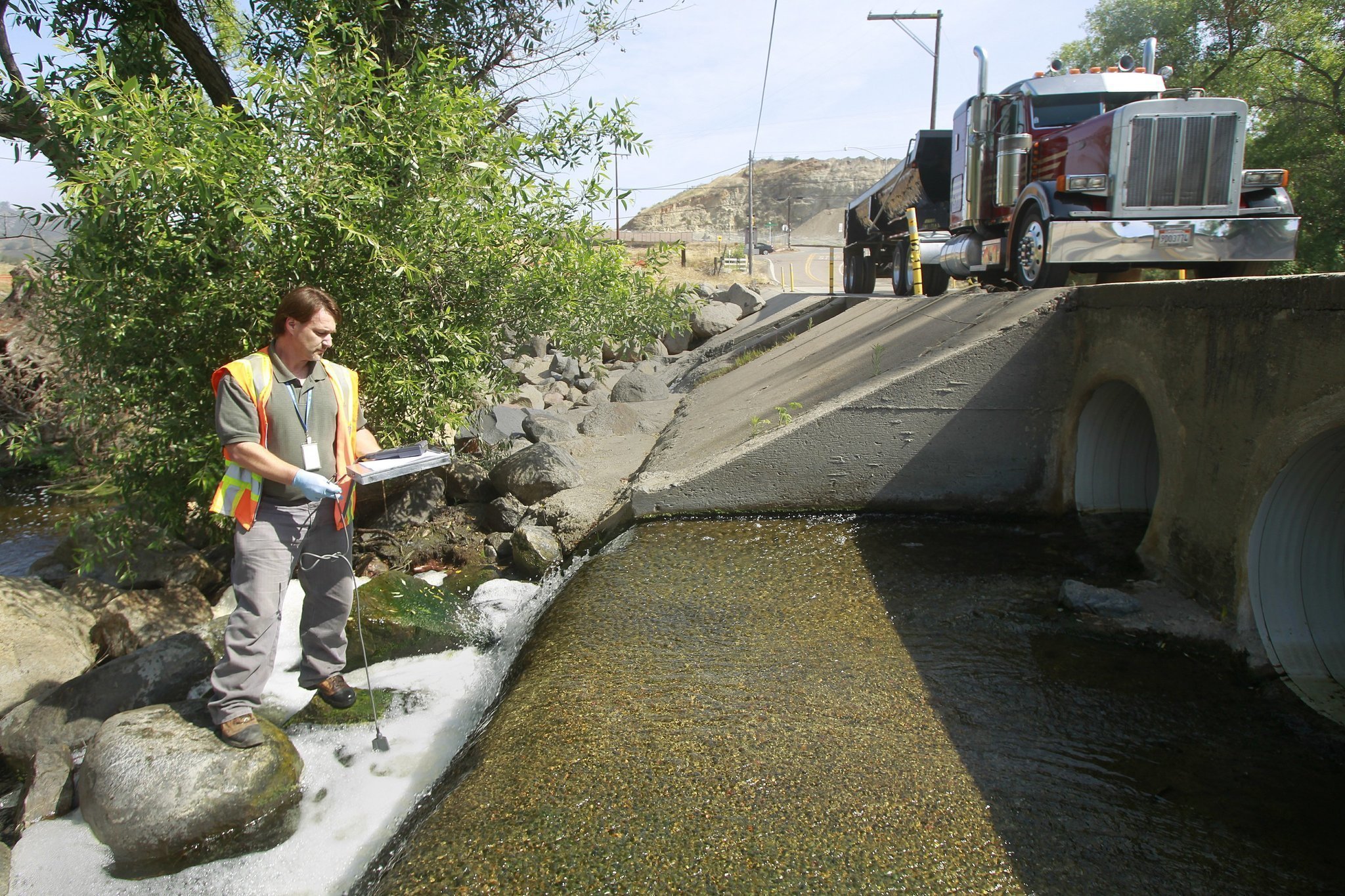 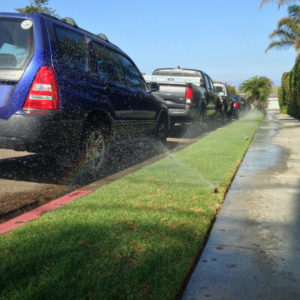 But what about…
1
Population Impacts…
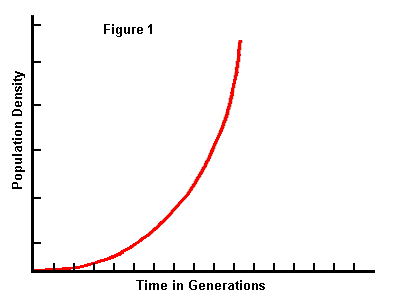 This Photo by Unknown Author is licensed under CC BY-NC-ND
2
New Year’s Gym Membership resolutions will have new value
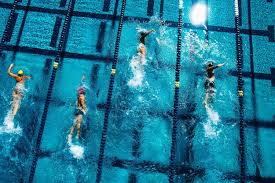 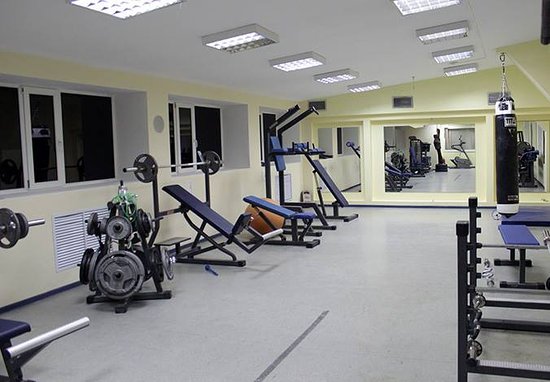 3
Redrawing political colors?
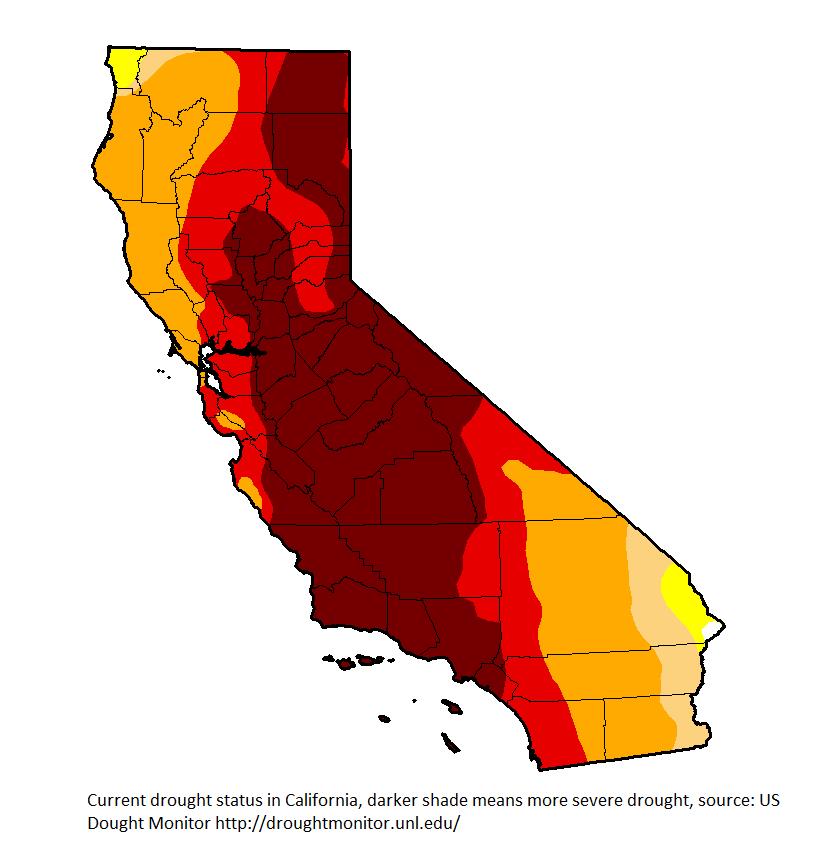 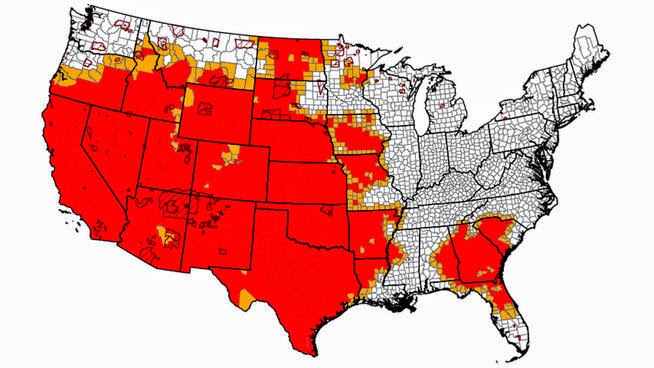 Blue
Blue
Blue
Blue
4
This Photo by Unknown Author is licensed under CC BY-SA-NC
No more endangered species…oh wait
Rare sighting of the endangered yellow sharp-toothed quint fin swallow-tailed salmon at mouth of San Francisco Bay
5
Plastic Surgeons in Hollywood will get a boost…
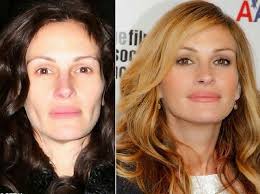 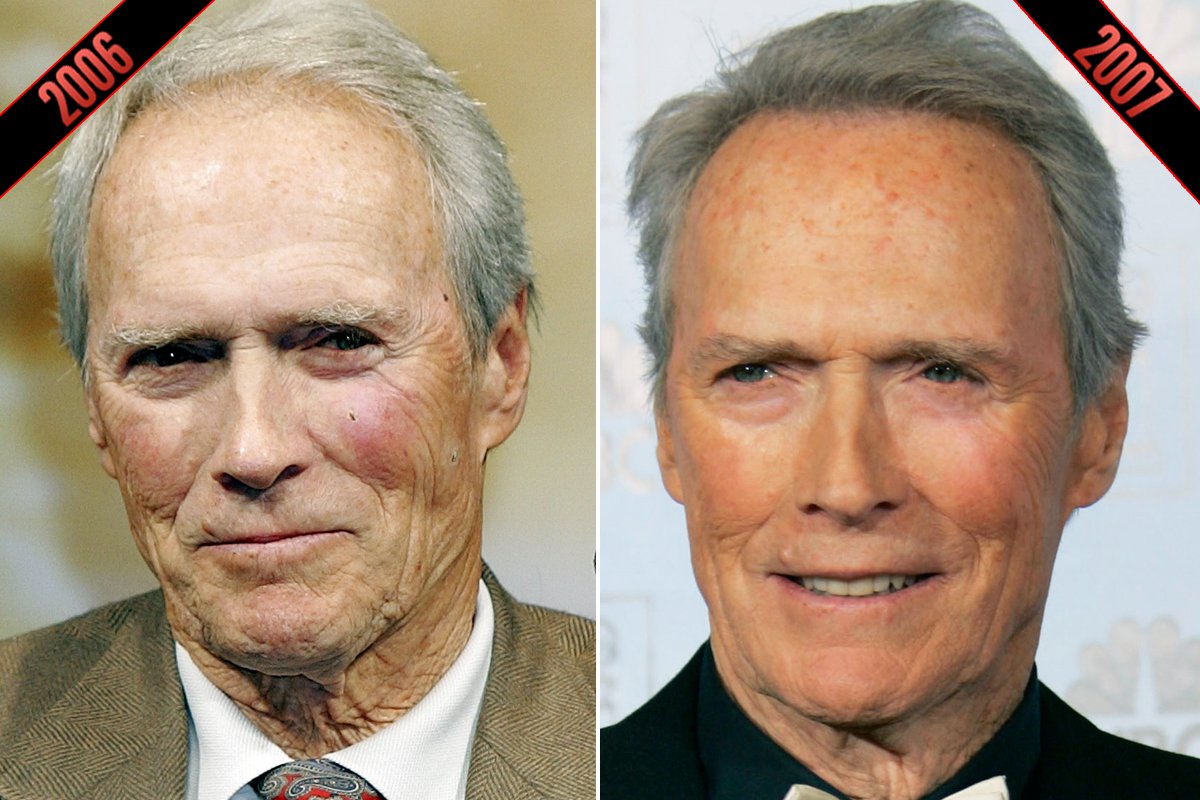 6
Little known relationships will be threatened
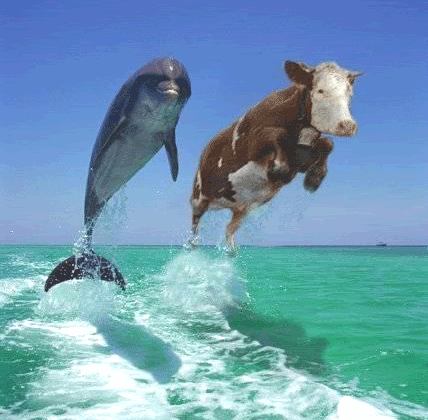 7
Sports will be affected
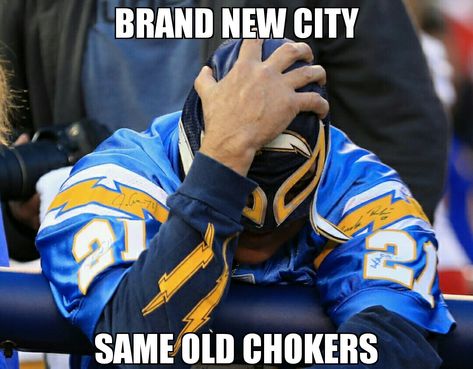 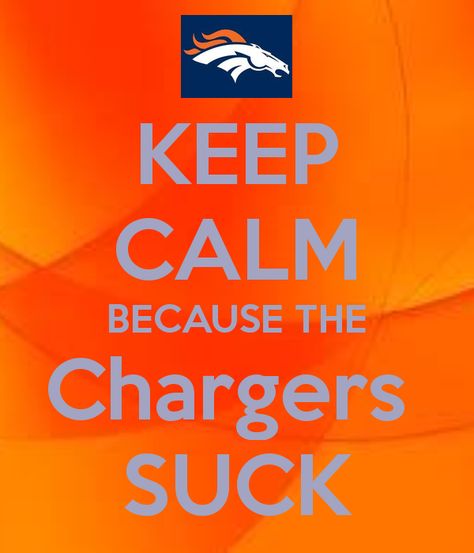 8
Crayola Stock Boom
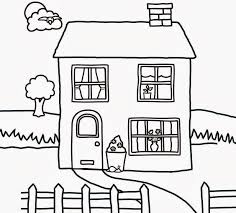 9
Big gains in the kid happiness index!
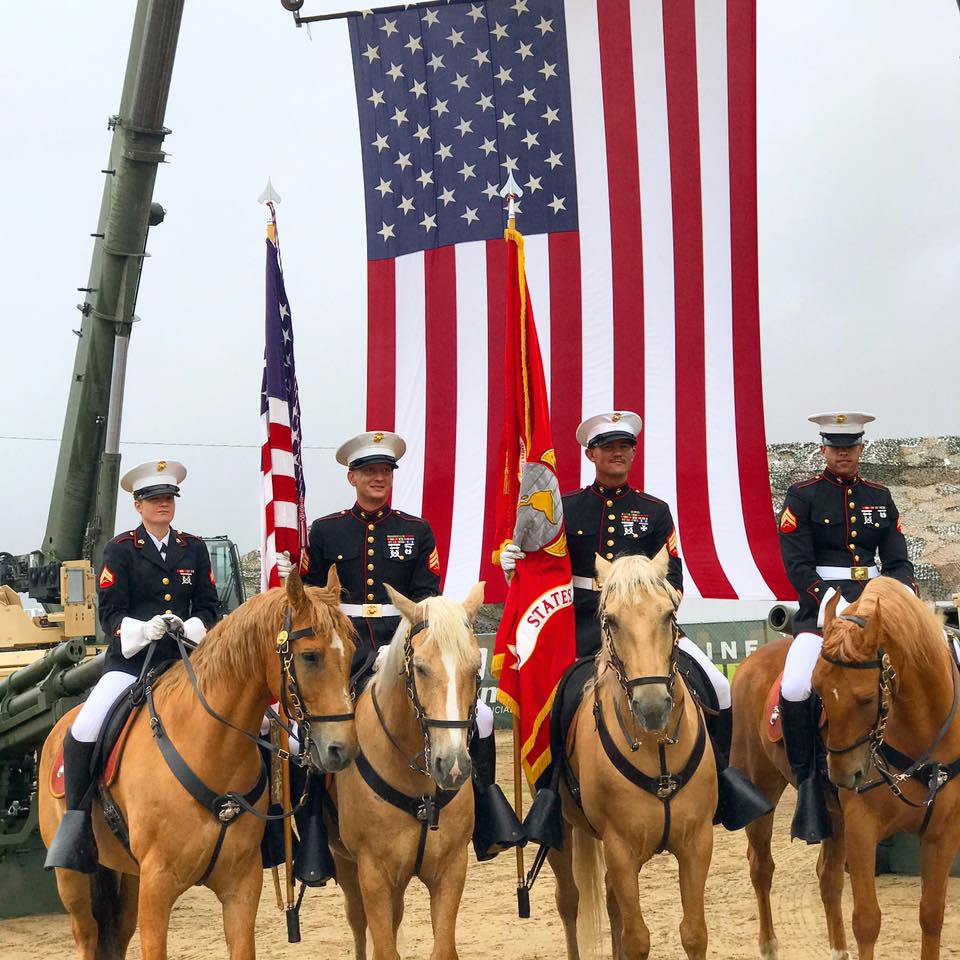 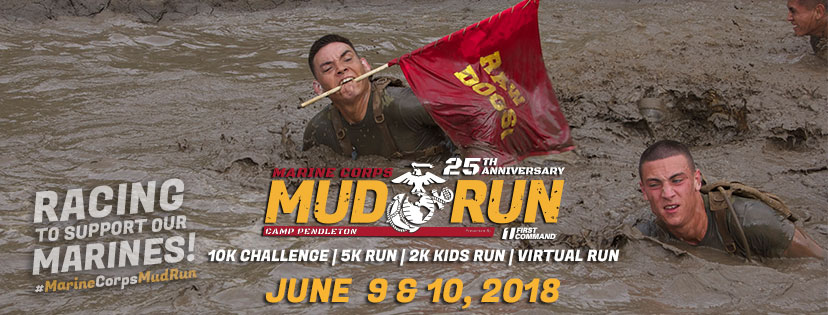 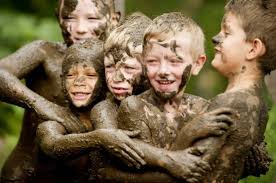 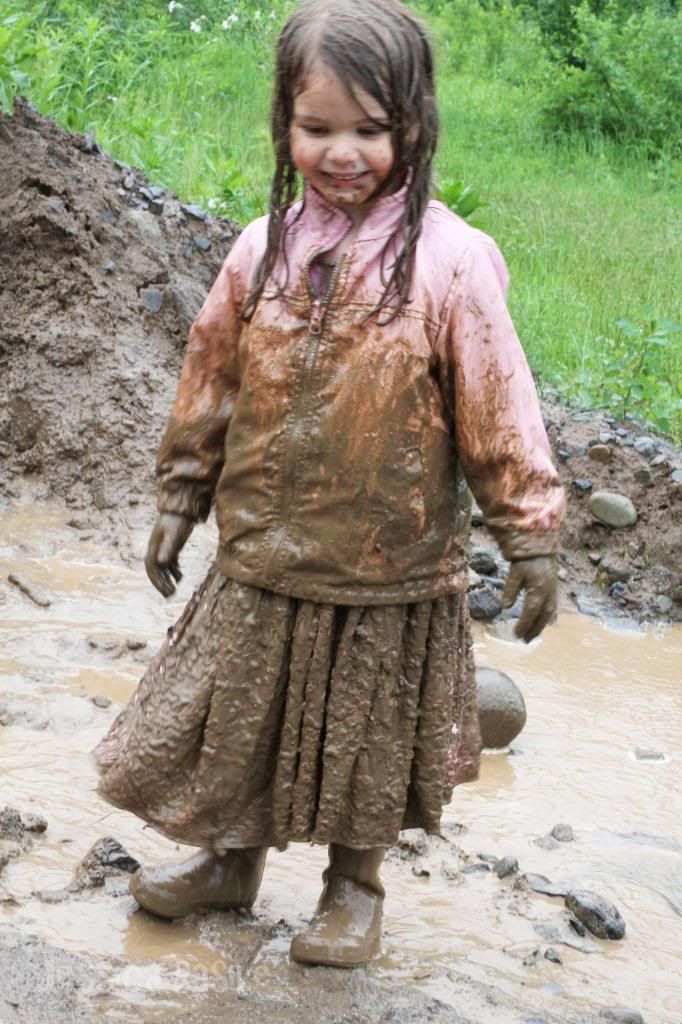 10